N44 - Electrochemistry
Intro to Cells
Target: I can label cells and perform calculations for both Galvanic and Electrolytic cells.
N44 - Electrochemistry
Intro to Cells
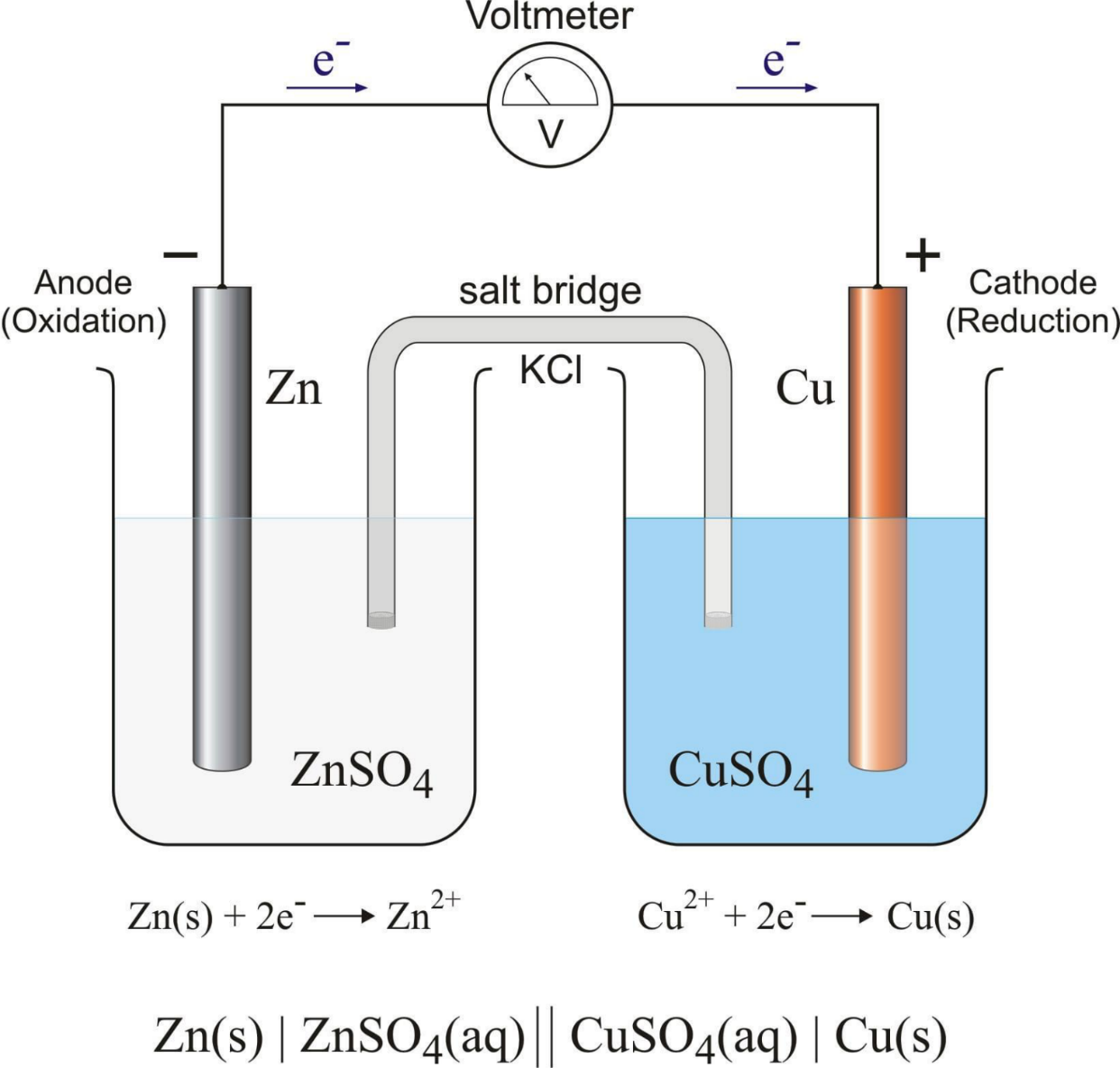 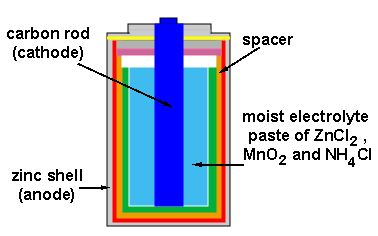 Galvanic/Voltaic Cells
Thermodynamically favorable
Reaction will take place spontaneously
Example: Mn and Ni 
Start with basics

 Beakers
 Wire
 Electrodes
 Salt bridge
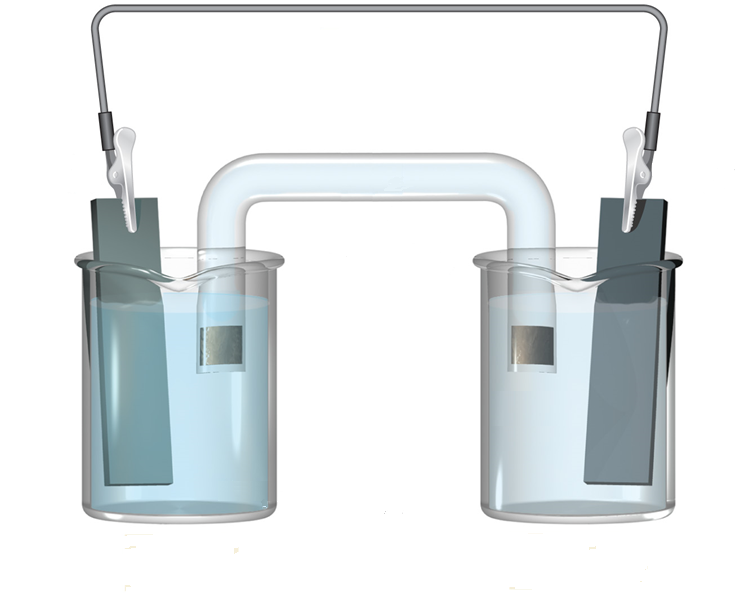 Identifying Oxidation and Reduction

Mn and Ni electrodes

Which will oxidize, which will reduce?
Look at reduction tables!

Mn2+ + 2e-  Mn   E°red = -1.18
Ni2+ + 2e-  Ni      E °red = -0.25
Oxidize! Lose e-
Reduce! Gain e-
Identifying Anode, Cathode, Electrodes
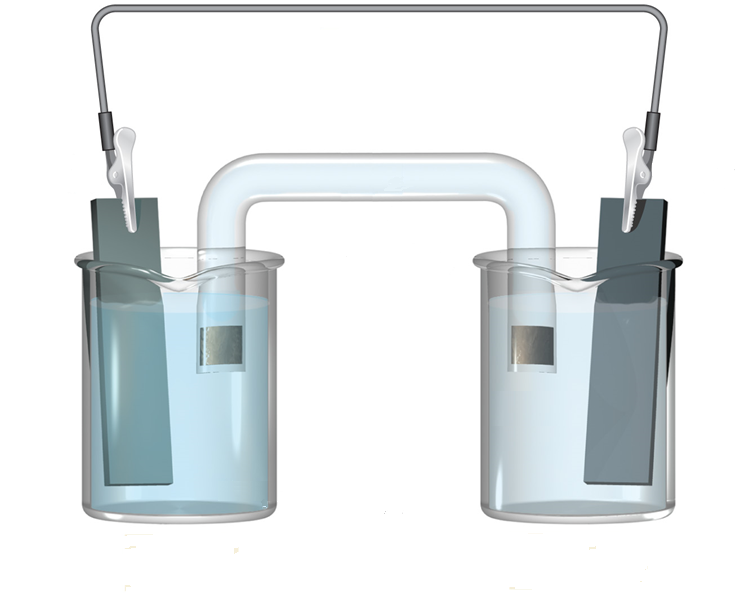 Anode 
e- are being lost.
Mn  Mn2+ + 2e-
LEOOxidation 

Cathode 
e- are being gained.
Ni2+ + 2e-  Ni
GER
Reduction
Ni(s)
Mn(s)
ANODE                        CATHODE
Identifying Solutions
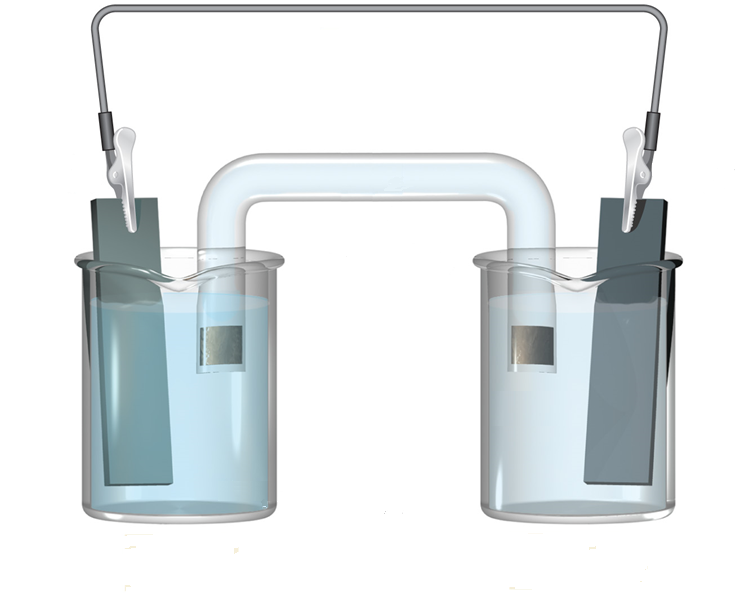 Anode 
e- are being lost.
Mn  Mn2+ + 2e-
LEOOxidation 

Cathode 
e- are being gained.
Ni2+ + 2e-  Ni
GER
Reduction
Ni(s)
Mn(s)
Mn2+(aq)
Ni2+(aq)
ANODE                        CATHODE
Identifying Direction of Current (e-) Flow
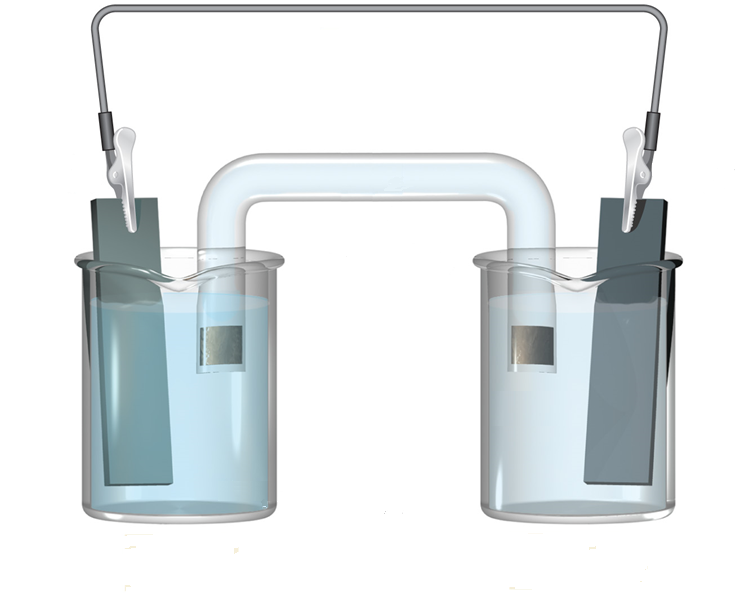 Anode 
e- are being lost.
Mn  Mn2+ + 2e-

They leave anode and flow towards the Cathode. 

Cathode 
e- are being gained.
Ni2+ + 2e-  Ni
e-
Ni(s)
Mn(s)
Mn2+(aq)
Ni2+(aq)
ANODE                        CATHODE
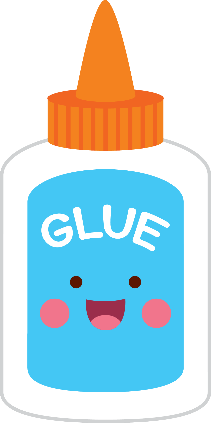 e-
a RED CAT gains, what AN OX loses
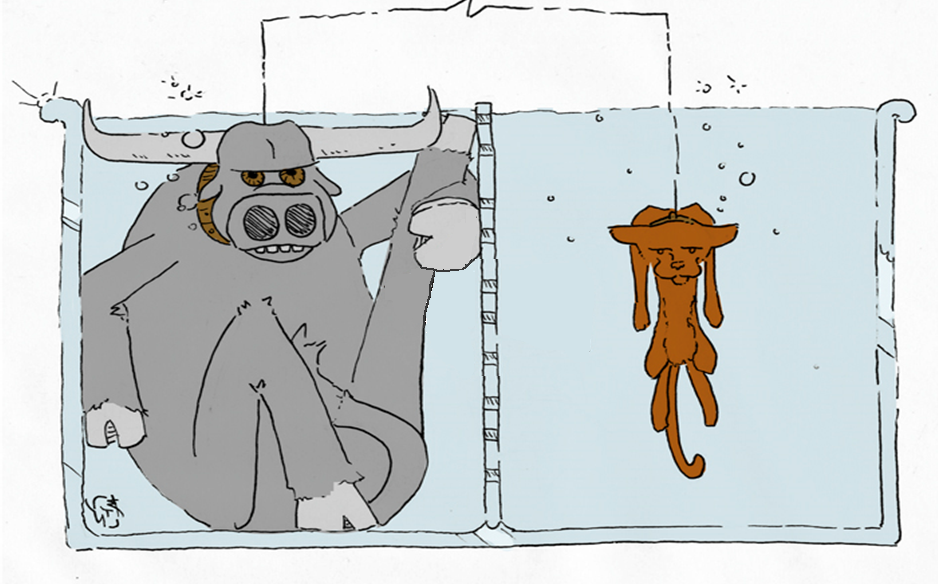 AN OX
RED CAT
Identifying Signs on Electrodes
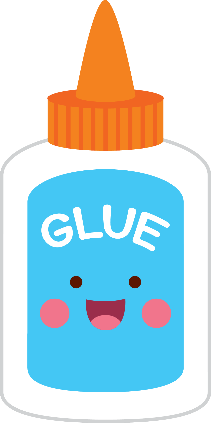 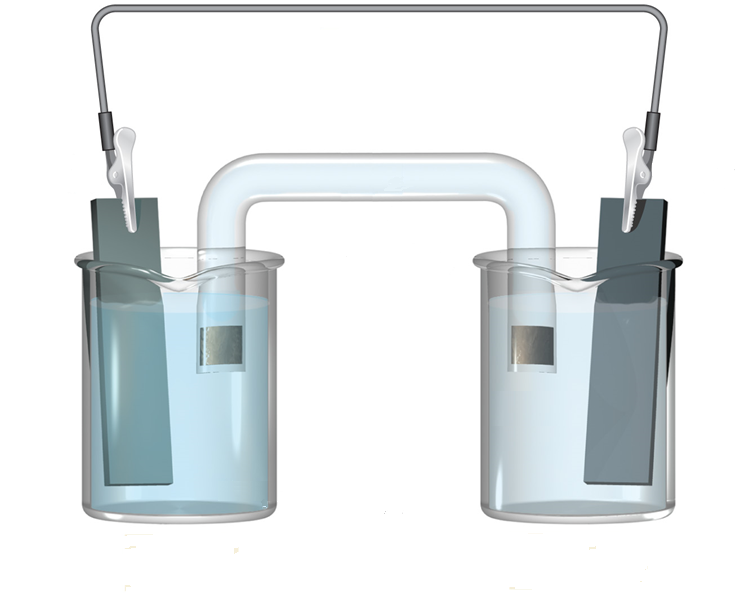 Anode 
e- are being lost.
Source of e-
“e- rich”
- sign

Cathode 
e- are being gained.
Drawing e- 
“e- deficient”
+ sign
e-
+
-
Ni(s)
Mn(s)
Mn2+(aq)
Ni2+(aq)
ANODE                       CATHODE
Identifying ∆ Mass of Electrodes
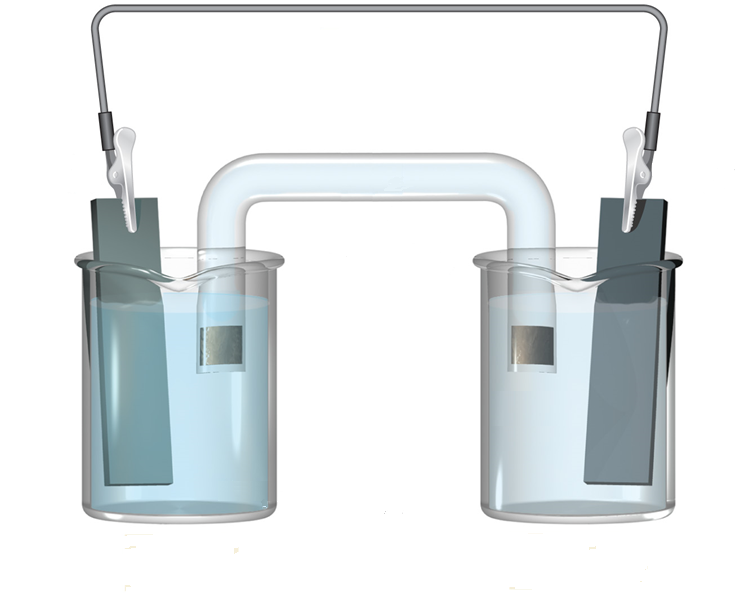 Anode 
Mn  Mn2+ + 2e-
Solid Mn turning into Mn2+(aq)
Anode LOSES mass

Cathode 
Ni2+ + 2e-  Ni
Aqueous Ni2+ turning into solid Ni metal
Cathode GAINS mass
e-
+
-
Ni(s)
Mn(s)
Mn2+(aq)
Ni2+(aq)
ANODE                       CATHODE
Loses Mass
Gains Mass
a RED CAT gains, what AN OX loses
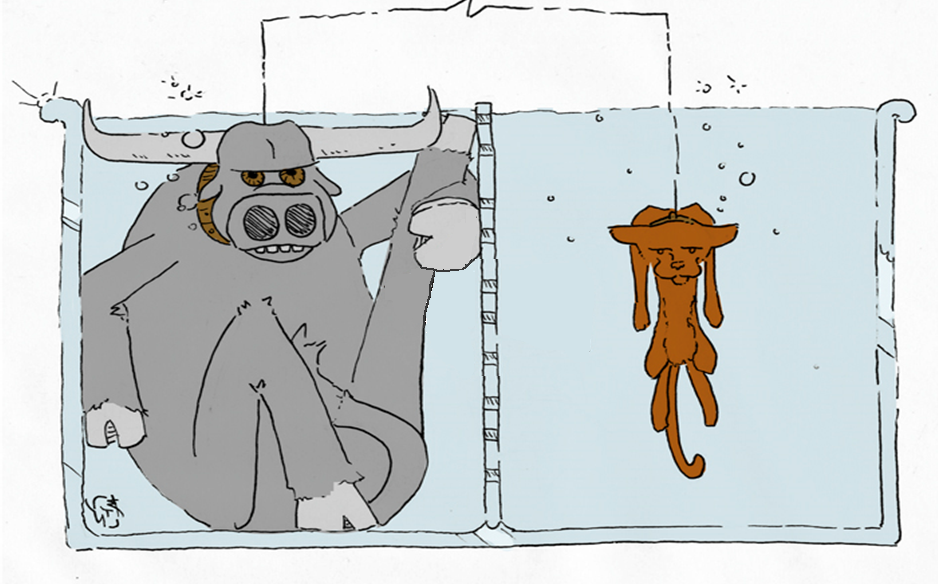 AN OX
RED CAT
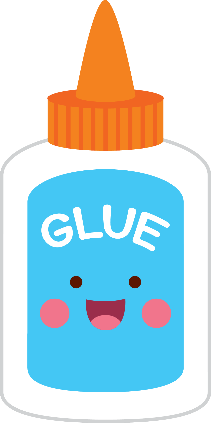 Atomic View (different electrodes)
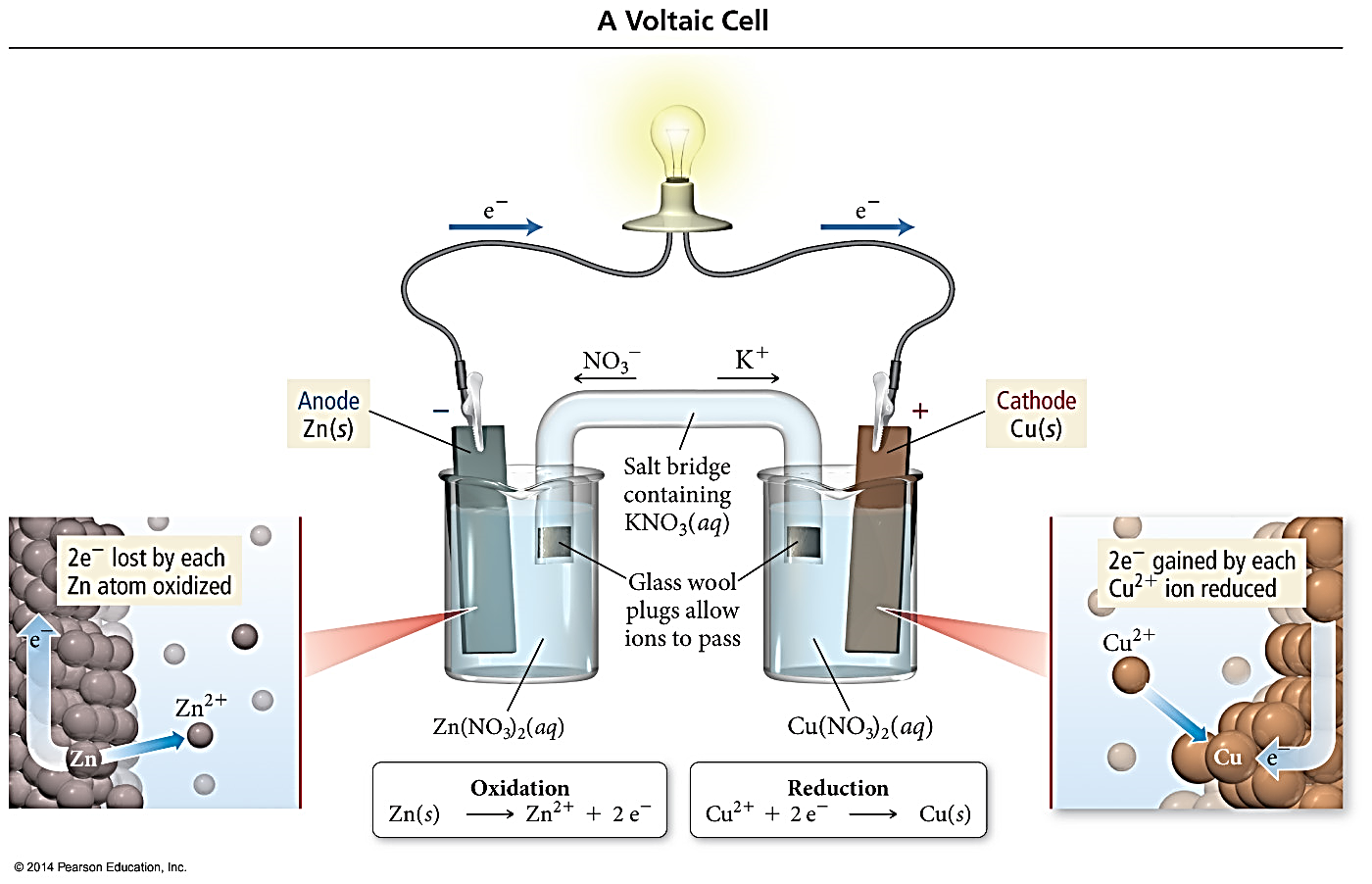 The cathode gains mass as cell runs. 
Cu2+(aq) + 2e- Cu(s)
The anode loses mass as cell runs. 
Zn(s)  Zn2+(aq) + 2e-
Identifying Charge Balance – Salt Bridge
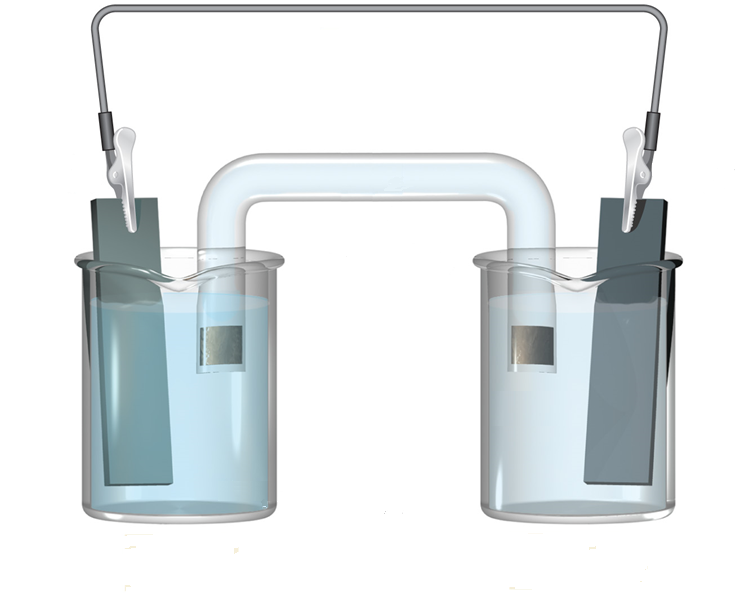 Anode 
Mn  Mn2+ + 2e-
Making more Mn2+
Need anions to balance new charge

Cathode 
Ni2+ + 2e-  Ni
Using up Ni2+Need cations tobalance new charge
e-
+
-
 Cl-
K+
Ni(s)
Mn(s)
KCl
Salt
Bridge
Mn2+(aq)
Ni2+(aq)
ANODE                        CATHODE
Identifying Charge Balance – Salt Bridge
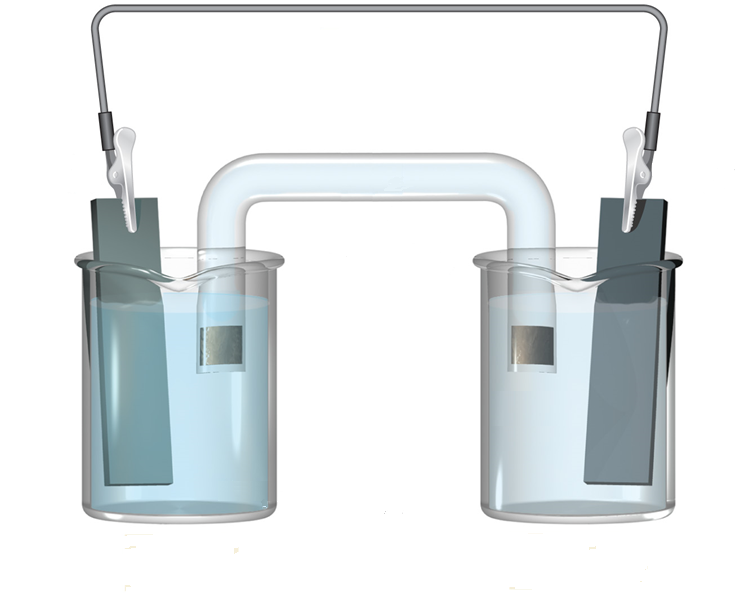 No salt bridge?
Charge becomes imbalanced aftersome time...

Cell dies!!!! 

Required salt bridge 
“completes the circuit”
and “maintains charge balance”
e-
+
-
 Cl-
K+
Ni(s)
Mn(s)
KCl
Salt
Bridge
Mn2+(aq)
Ni2+(aq)
ANODE                        CATHODE
Identifying Charge Balance – Membranes
Sometimes you have a porous membrane partition instead of a salt bridge

Allows select ionsto flow between sections 

Still allows charge balance and completecircuit
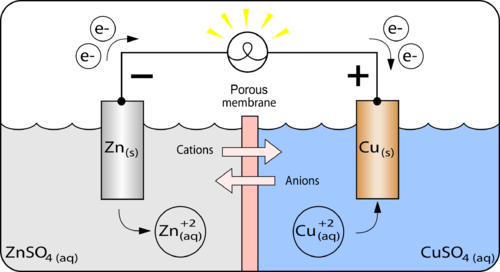 Summary of Electrodes
Anode
Electrode where oxidation occurs (loss of e-)
Anions from salt bridge attracted to it because cations being made.
Loses weight  

Cathode
Electrode where reduction occurs (gain of e-)
Cations from salt bridge attracted to it because losing cations. 
Gains weight  
 - Electrode where “plating” takes place in electroplating
Electrolytic Cells
NOT Thermodynamically favorable
 Reaction will NOT take place spontaneously
 Requires an outside electrical source to force it to happen!
What would you predict for Red and Ox?
Zn and Cu

Zn2+ + 2e-  Zn     E°red = -0.76
Cu2+ + 2e-  Cu   E°red =  0.34
Oxidize! Lose e-
Reduce! Gain e-
BUT!
What if you WANT to do the opposite???
What if you want to make Zn(s) not Cu(s)???
Make it an Electrolytic Cell!
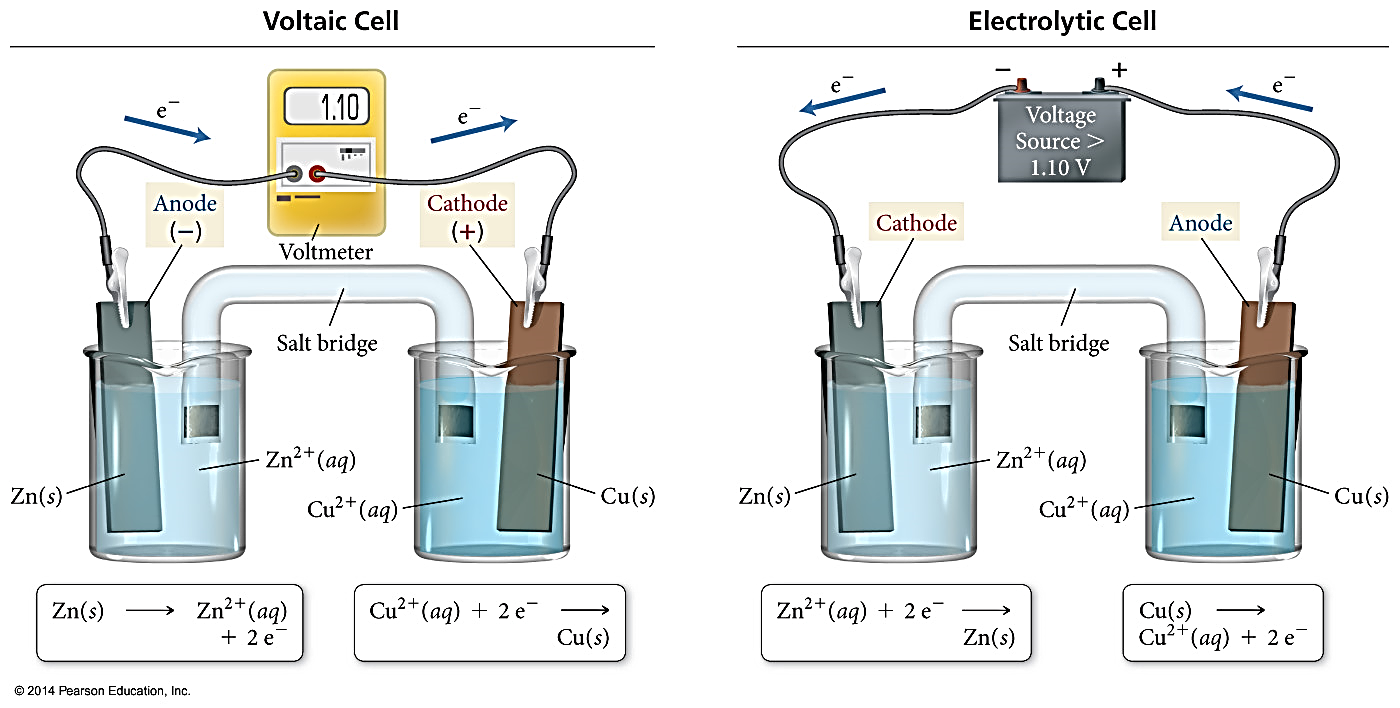 Force it to go the other way,
the non-thermodynamically favorable way!

Hook it up to an outside electrical source. 

Will DRIVE the electrons the other direction, against their normal flow.
Make it an Electrolytic Cell!
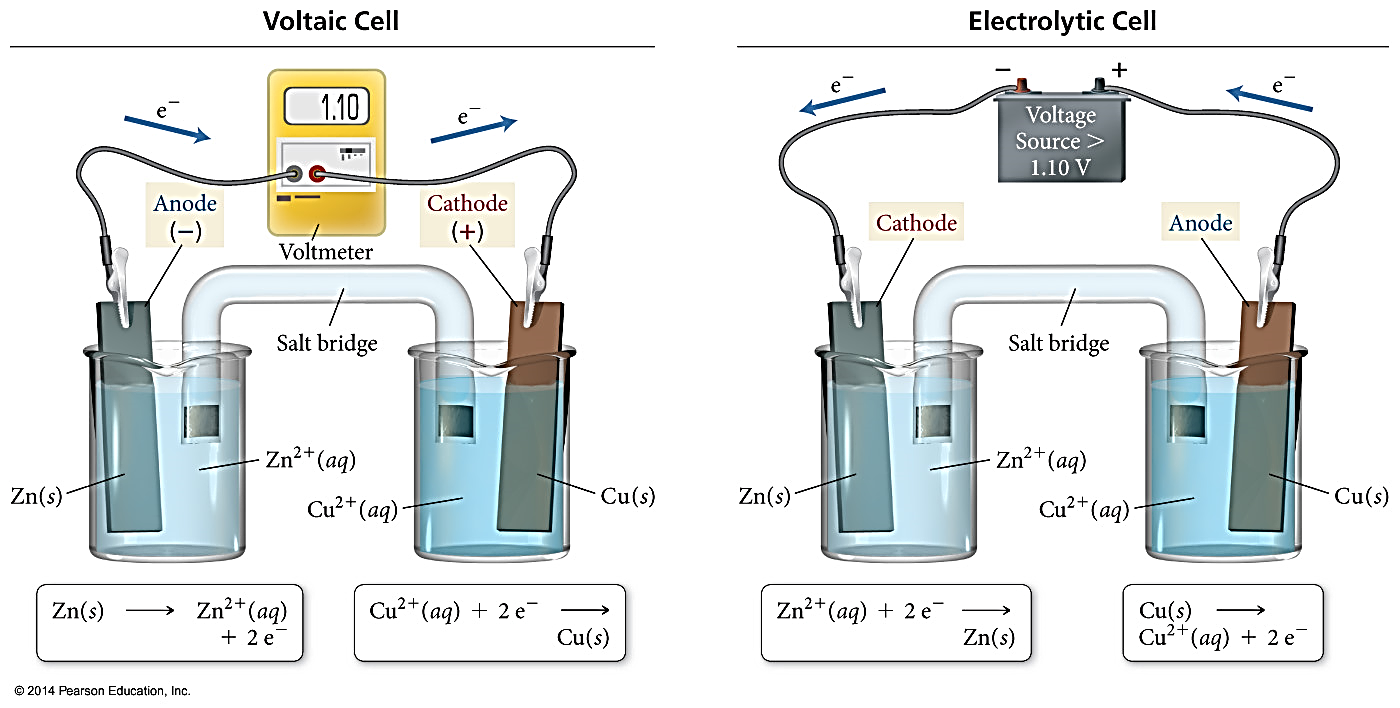 STILL label loss of e- as anode
STILL label gain of e- as cathode
STILL show e- flow to cathode
STILL use salt bridge the same 	   anions towards anode	           cations towards cathode
BUT...
Anode +     Cathode –
e- coming off anode need to go to the + end of the voltage source, and they leave – end of voltage source
-
+
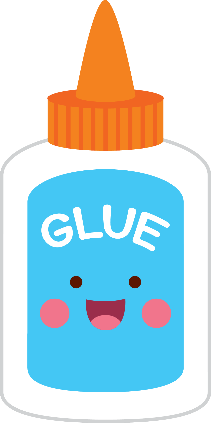 Galvanic versus Electrolytic Cells
Galvanic
Converts chemical energy into electrical energy. 
Positive cell potential, E°cell = +
Spontaneous, ∆G = - 
Anode = -   and Cathode = +
Electrons supplied by the chemical being oxidized. 
Electrons flow from anode to cathode. 
Electrolytic
Converts electrical energy into chemical energy
Negative cell potential, E°cell = -
NOT spontaneous, ∆G = + 
Anode = +   and Cathode = -
Electrons supplied by an external source
Electrons enter from the cathode and come out at the anode.
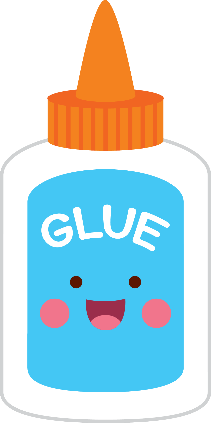 Galvanic or Electrolytic?
Zn - Cu
From a table of reduction potentials:
Zn2+ + 2e-  Zn           E = -0.76V
Cu2+ + 2e-  Cu          E = +0.34V
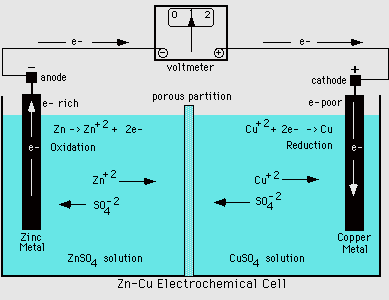 Cu more positive = reduced
Zn more negative = oxidized
flip eq and sign on E for Zn
Zn  Zn2+ + 2e-           E = +0.76V
Cu2+ + 2e-  Cu          E = +0.34V
E = (+0.76) + (+0.34)  =  +1.10 V
E = + so galvanic, spontaneous, ∆G = -
Galvanic or Electrolytic?
A cell is undergoing this rxn:
Na+ + e-  Na           E = -2.71V
Cl2+ 2e-  2Cl-          E = 1.36V
2NaCl  2Na + Cl2
Careful! 
Equation is telling you that Na is going from Na+  Na   
It is being reduced even though the table shows it would rather be oxidized!!!!
And 2Cl-  Cl2 so it is being oxidized even though it would rather be reduced!
Told that Na+ = reduced
Told that Cl-  = oxidized
flip eq and sign on E for Cl-
Na+ + e-  Na             E = -2.71V
2Cl-  Cl2+ 2e-            E = -1.36V
E = (-2.71) + (-1.36)  =  -4.07 V
E = - so electrolytic, NON-spontaneous, ∆G = +
Galvanic or Electrolytic?
A cell is undergoing this rxn:
Na+ + e-  Na           E = -2.71V
Cl2+ 2e-  2Cl-          E = 1.36V
2NaCl  2Na + Cl2
Told that Na+ = reduced
Told that Cl-  = oxidized
flip eq and sign on E for Cl-
This cell won’t run by itself! You need to hook it up to an outside electrical supply!
Na+ + e-  Na             E = -2.71V
2Cl-  Cl2+ 2e-            E = -1.36V
E = (-2.71) + (-1.36)  =  -4.07 V
E = - so electrolytic, NON-spontaneous, ∆G = +
Cell (Line) Notation
Shorthand description of a voltaic cell
Electrode | electrolyte || electrolyte | electrode

Single | = phase barrier
If multiple electrolytes in same phase, a comma is used rather than |
Often use an inert electrode
Sometimes they put the concentrations in also
Double line || = salt bridge
Oxidation half cell side
Reduction half cell side
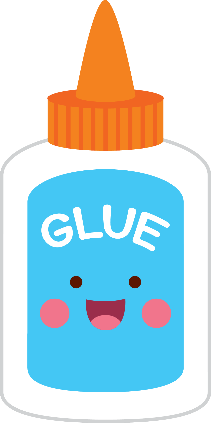 Line Notation
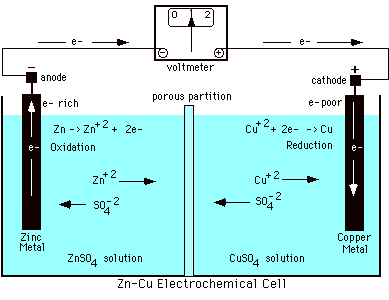 Zn(s) | Zn2+(aq) || Cu2+(aq) | Cu(s)
|
|
||
Anode
material
Anode
solution
Cathode
solution
Cathode
material
Requirements for Drawing/Labeling a Cell
Determine what is reduced vs. oxidized (E°cell values, OR told which rxn to do)
Beaker/container for anode and cathode AND liquid line drawn for each beaker
Anode/cathode metal strips drawn submerged in liquid
Label which solution/ions are in each beaker
Label which beaker is anode and cathode
Label anode/cathode strips with which solid metal each is
Label anode and cathode with correct -/+ depending on if it is a galvanic cell (A-/C+) or electrolytic cell (A+/C-). 
Write the half reactions for each beaker
Wire connecting anode/cathode strips together
Label direction of e- flow along wire at top of drawing (anode  cathode always)
Salt bridge submerged in liquid on both sides
Label direction of ion flow inside salt bridge (anions flowing to anode, cations flowing to cathode)
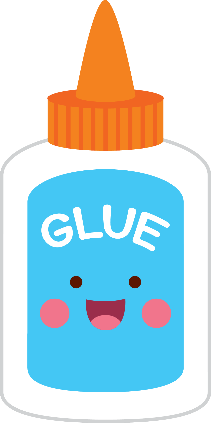 Practice! Zn and Cu electrodes, ZnSO4, CuSO4
Determine what is reduced vs. oxidized (E°cell values, OR told which rxn to do)
Beaker/container for anode and cathode AND liquid line drawn for each beaker
Anode/cathode metal strips drawn submerged in liquid
Label which solution/ions are in each beaker
Label which beaker is anode and cathode
Label anode/cathode strips with which solid metal each is
Label anode and cathode with correct -/+ depending on if it is a galvanic cell (A-/C+) or electrolytic cell (A+/C-). 
Write the half reactions for each beaker
Wire connecting anode/cathode strips together
Label direction of e- flow along wire at top of drawing (anode  cathode always)
Salt bridge submerged in liquid on both sides
Label direction of ion flow inside salt bridge (anions flowing to anode, cations flowing to cathode)
KCl salt bridge,
Galvanic
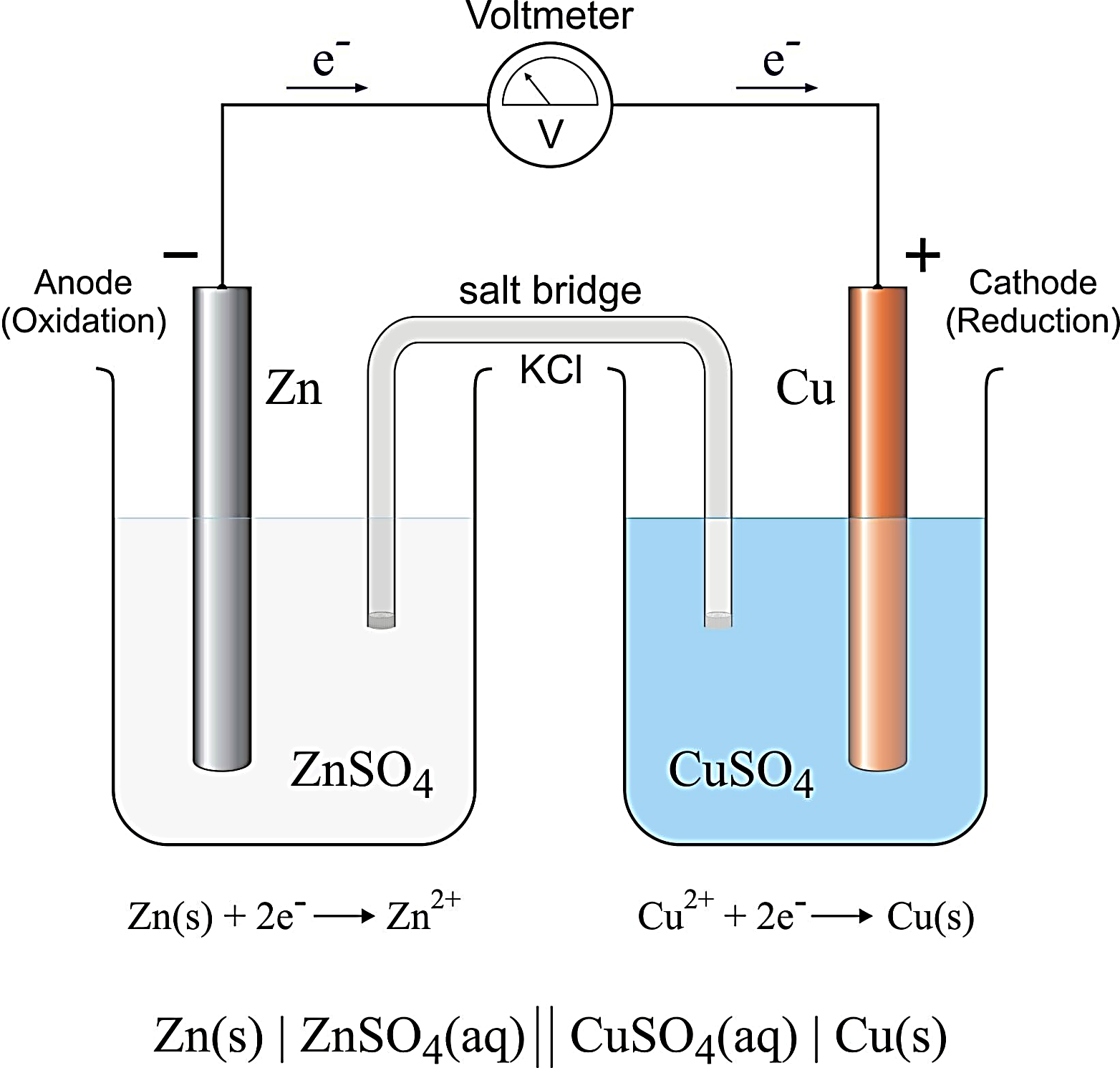 Zn2+ + 2e-  Zn   
E° cell = -0.76
Oxidized - Anode
Cu2+ + 2e-  Cu  
E°cell = 0.34
Reduced - Cathode
K+
 Cl-
SO42-
SO42-
Cu2+
Zn2+
Zn(s)  Zn2+ + 2 e-
YouTube Link to Presentation
https://youtu.be/RRnWnKfYVDc